Actor-Critic Algorithm
Chia-Yi Su
Department of Electronic Engineering
National Kaohsiung University of Science and Technology
February 2022
National Kaohsiung University of Science and Technology
1
Course Outline
Introduction to Reinforcement Learning
Markov Decision Processes
Planning by Dynamic Programming
Model-Free Prediction
Model-Free Control
Neural Network
Value Function Approximation
Policy Gradient
Actor-Critic Algorithm
February 2022
National Kaohsiung University of Science and Technology
2
Today’s Agenda
Introduction
From Evaluation to Actor Critic
Actor-Critic Design Decision
Critics as Baselines
February 2022
National Kaohsiung University of Science and Technology
3
Introduction
February 2022
National Kaohsiung University of Science and Technology
4
Recap: policy gradients
fit samples to model to generate return
generate samples
Improve the policy
February 2022
National Kaohsiung University of Science and Technology
5
Improving the policy gradient
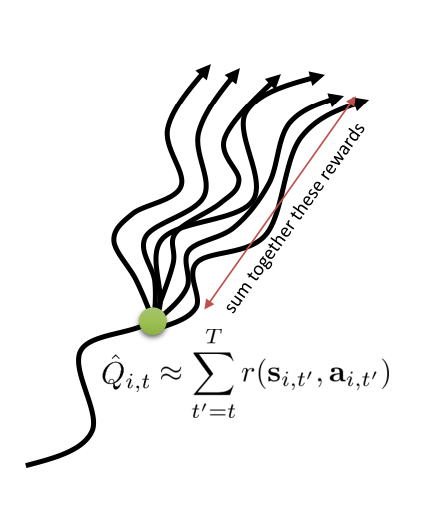 February 2022
National Kaohsiung University of Science and Technology
6
What about the baseline?
Advantage function
February 2022
National Kaohsiung University of Science and Technology
7
State & state-action value functions
fit samples to model to generate return
generate samples
the better this estimate is, the lower the variance
Improve the policy
Unbiased, but high variance
February 2022
National Kaohsiung University of Science and Technology
8
Value function fitting
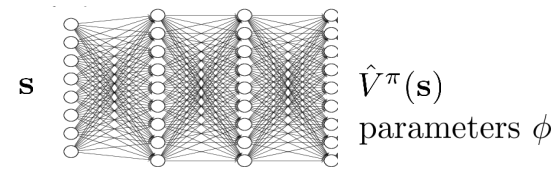 February 2022
National Kaohsiung University of Science and Technology
9
Policy evaluation
fit samples to model to generate return
generate samples
Improve the policy
February 2022
National Kaohsiung University of Science and Technology
10
Monte Carlo evaluation with function approximation
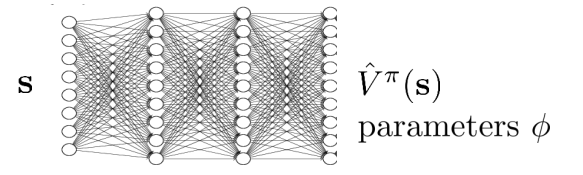 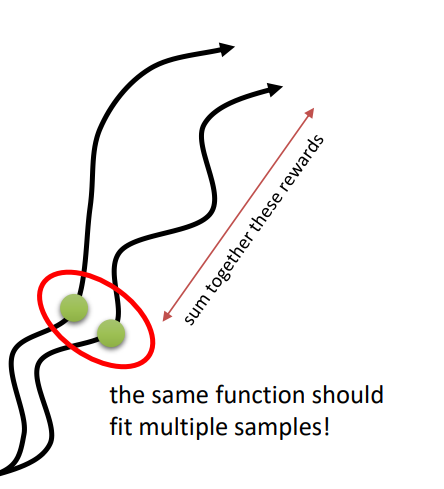 February 2022
National Kaohsiung University of Science and Technology
11
Can we do better?
February 2022
National Kaohsiung University of Science and Technology
12
Policy evaluation examples
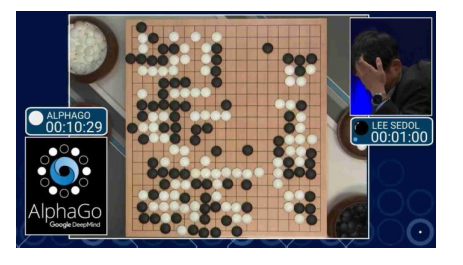 February 2022
National Kaohsiung University of Science and Technology
13
From Evaluation to Actor Critic
February 2022
National Kaohsiung University of Science and Technology
14
An actor-critic algorithm
February 2022
National Kaohsiung University of Science and Technology
15
Aside: discount factors
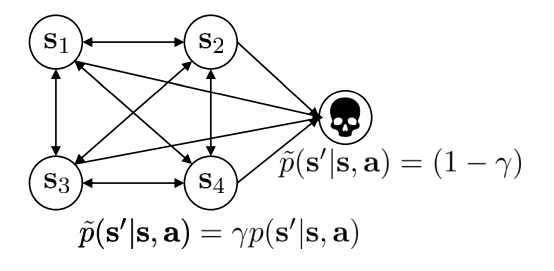 February 2022
National Kaohsiung University of Science and Technology
16
Aside: discount factors for policy gradients
Not the same
February 2022
National Kaohsiung University of Science and Technology
17
Which version is the right one?
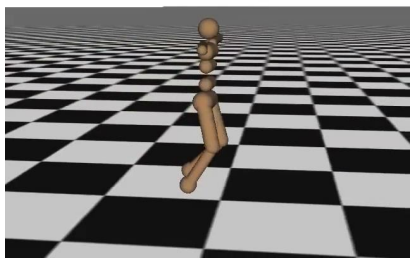 February 2022
National Kaohsiung University of Science and Technology
18
Actor-critic with discount
February 2022
National Kaohsiung University of Science and Technology
19
Actor-Critic Design Decision
February 2022
National Kaohsiung University of Science and Technology
20
Architecture design
+ simple & stable
- No shared features between actor and critic
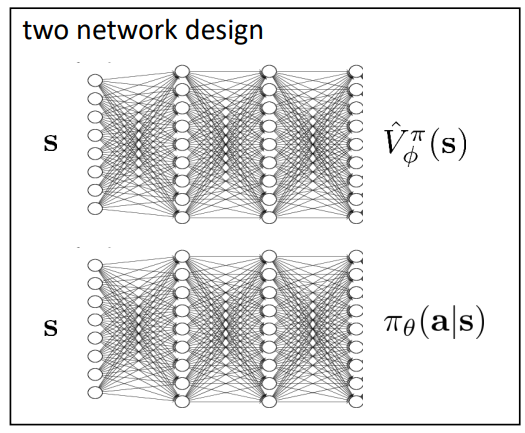 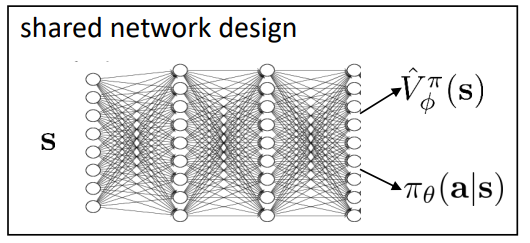 February 2022
National Kaohsiung University of Science and Technology
21
Online actor-critic in practice
Work best with batch
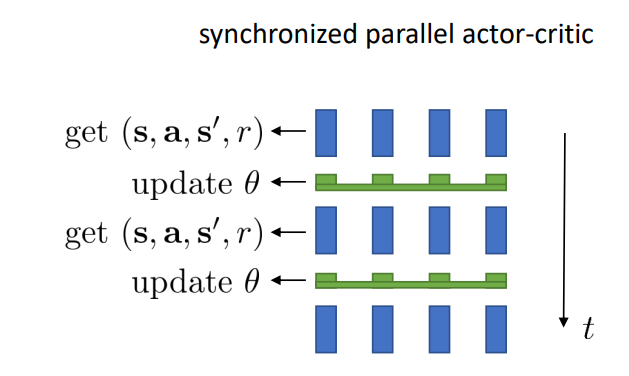 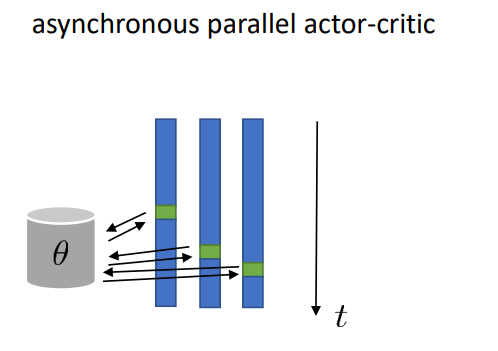 February 2022
National Kaohsiung University of Science and Technology
22
Can we remove the on-policy assumption entirely?
Using old data to form a batch
Off-policy actor-critic
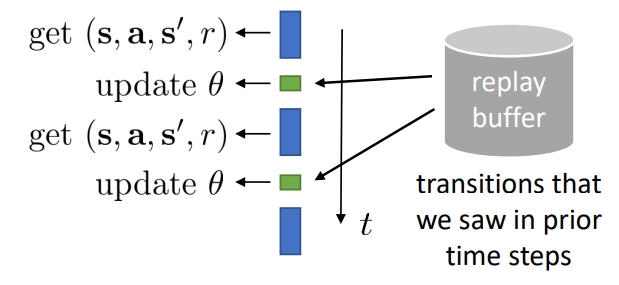 February 2022
National Kaohsiung University of Science and Technology
23
Let’s see what that looks like
February 2022
National Kaohsiung University of Science and Technology
24
Fixing the value function
February 2022
National Kaohsiung University of Science and Technology
25
Fixing the policy update
High variance, but convenient
Why is higher variance ok?
Not from replay buffer
February 2022
National Kaohsiung University of Science and Technology
26
What else is left?
February 2022
National Kaohsiung University of Science and Technology
27
Critics as Baselines
February 2022
National Kaohsiung University of Science and Technology
28
Critics as state-dependent baselines
+ lower variance
- biased
+ no bias
- higher variance
+ no bias
+ lower variance
February 2022
National Kaohsiung University of Science and Technology
29
Control variates: action-dependent baselines
+ no biase
- higher variance
+ goes to 0 in expectation if critic is correct
- Not correct
February 2022
National Kaohsiung University of Science and Technology
30
Eligibility traces & n-step returns
+ lower variance
- higher bias if value is wrong (always wrong)
+ no biased
- higher variance (single sample estimate)
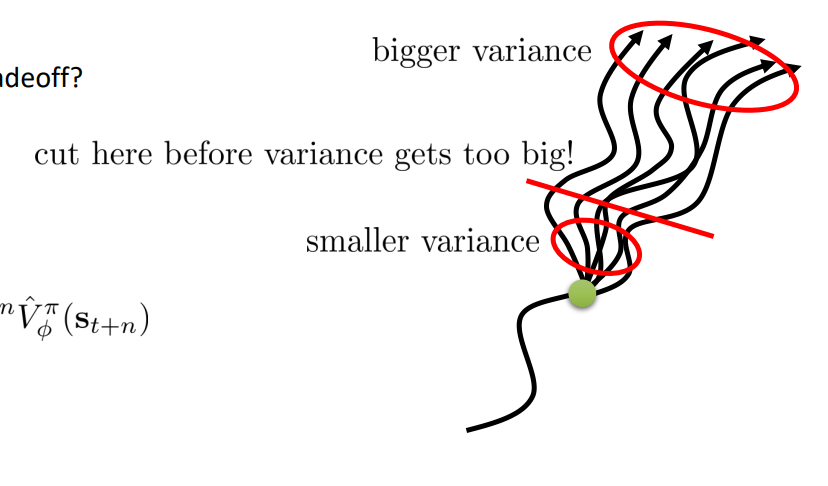 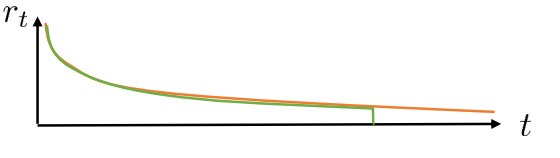 February 2022
National Kaohsiung University of Science and Technology
31
Generalized advantage estimation
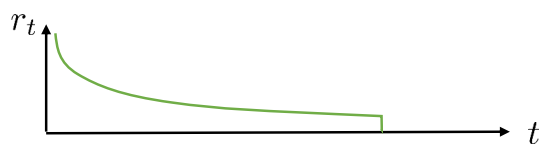 Do we have to choose one n?
What if construct all possibility?
Weighted combination of n step return
Prefer cutting earlier (lower variance)
Similar effect as discount factor
February 2022
National Kaohsiung University of Science and Technology
32
References
Levine, “CS285: Deep Reinforcement Learning”, UC Berkeley.
February 2022
National Kaohsiung University of Science and Technology
33